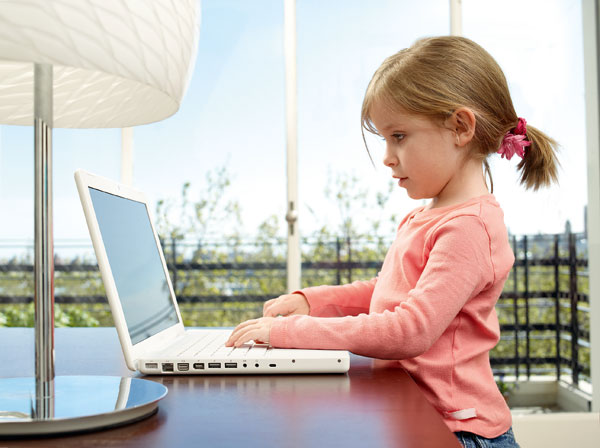 Безопасность в сети
Дети и интернет
Интернет является прекрасным источником для новых знаний, помогает в учебе, занимает досуг. Но в то же время, Сеть таит в себе много опасностей. Обязательно нужно поговорить с детьми, объяснить, что могут возникать различные неприятные ситуации и то, как из них лучшим образом выходить. Помните, что безопасность ваших детей в Интернете, на 90% зависит от  вас.
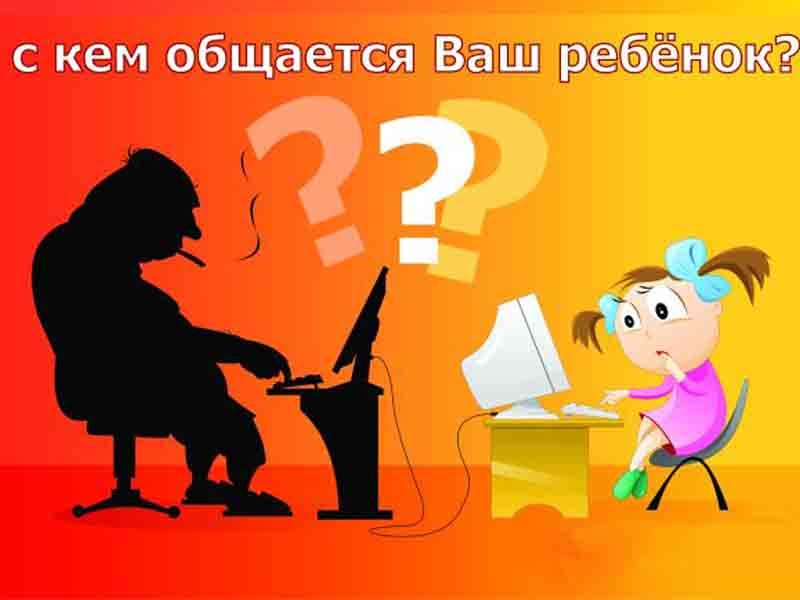 Кто в ответе за наших детей в интернете?

1. Правительство. Должны быть законы, которые смогли бы оградить детей от вредной информации в Интернете. Так в России все школы обязали установить программы контентной фильтрации в классах информатики.
2. Поисковики. Многие поисковые сервисы такие как  Yandex, Ramler имеют в своем арсенале большое количество настроек и виджетов, помогающих родителям оградить детей от нежелательного контента в Интернете.  А так же есть поисковые системы, предназначенные специально для детей.
3. Семья. Конечно же ни кто так сильно не отвечает за безопасность  детей в Интернете, как сами родители. Ведь только родители могут полностью контролировать своих детей.
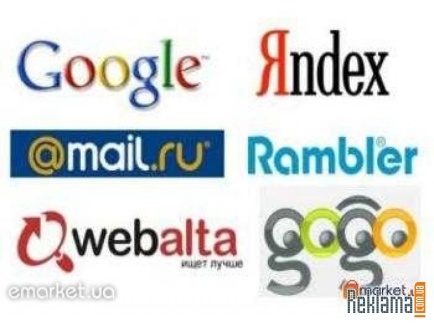 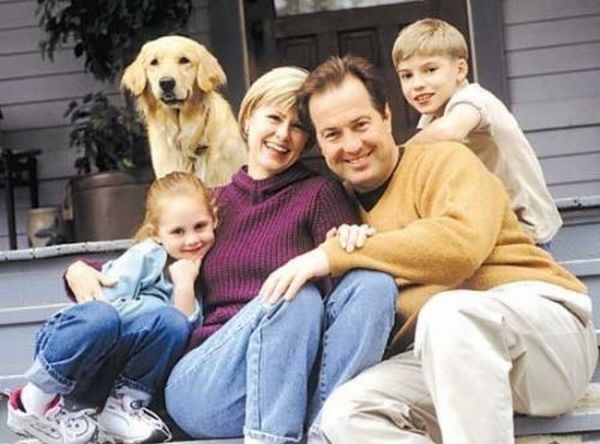 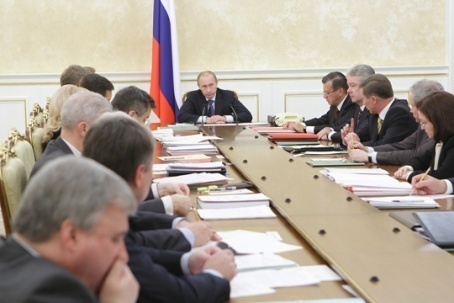 Как сделать прогулки ребенка 
в Интернете более безопасными
	
	Для лучшего взаимопонимания и устранения возможных недоразумений, лучше сразу расставить все точки над «и», установить некоторые ограничения для самостоятельного выхода в Интернет. Обсудите это с детьми, чтобы они понимали необходимость подобных запретов, тогда вместе вы обязательно сможете сделать прогулки ребенка в Сети наиболее безопасными.
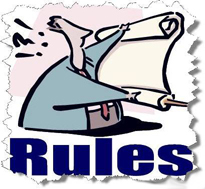 Составьте список правил работы детей в Интернете и помните, что   	лучше твердое «нет», чем неуверенное «да». Пусть 	ограничения будут минимальны, но зато действовать всегда 	и без ограничений.
Расскажите детям о необходимости сохранения 	конфиденциальных данных в тайне и о том, как лучше э	то сделать. Вот несколько простых правил, которых следует 	придерживаться:	- при общении использовать только имя или псевдоним;	- номер телефона, свой адрес, место учебы нельзя никому 	сообщать;	- не пересылать свои фотографии;	- без контроля взрослых не встречаться с людьми, 	знакомство с которыми завязалось в Сети.
Поясните, что в сети, несмотря на кажущуюся безнаказанность за 	какие-то проступки, там действуют те же правила, что и в 	реальной жизни: хорошо - плохо, правильно - не правильно.
Научите детей развивать и доверять интуиции. При малейших 	признаках беспокойства, путь рассказывают об этом вам.
Если детям по каким-либо причинам нужно вводить 	регистрационное имя, помогите его придумать так, чтобы 	оно не несло в себе никакой личной информации.
Объясните, что люди в Сети часто выдают себя совсем за 	других. Поэтому встречаться с ними не стоит.
Научите детей следовать нормам морали, быть воспитанными 	даже в виртуальном общении.
Обязательно расскажите о правах собственности, о том, что 	любой материал, выставленный в Сети, может быть 	авторским.
Неправомерное использование такого материала может быть 	уголовно наказуемым.
Объясните, что далеко не все, что можно увидеть в Интернете 	– правда. При сомнениях, пусть лучше уточнит у вас.
Используйте современные программы, которые предоставляют 	возможность фильтрации содержимого сайтов, 	контролировать места посещения и деятельность там.
Создайте доверительные отношения между вами и вашим 	ребенком. 
Посещайте его любимые сайты иногда вместе, если ребенок 	ведет дневник, время от времени прочитывайте его.
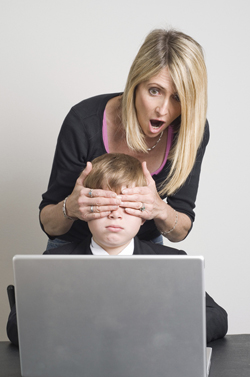